ЕКОНОМІЧНА ТЕОРІЯ
Тема 3. Загальна характеристика ринкової економіки
3.1. Ринок та умови його виникнення 
3.2. Товар. Теорія граничної корисності та суб'єктивна цінність блага
3.3. Походження та функції грошей
3.4. Основні елементи ринкового механізму
3.5. Аналіз індивідуальних ринків: попит і пропозиція
3.6. Еластичність попиту і пропозиції
3.1. Ринок та умови його виникнення
Ринок - це спосіб взаємодії виробників та споживачів, що базується на децентралізованому, знеособленому механізмі цінових сигналів
Передумовами виникнення ринку є:
Основні суб'єкти ринкового господарства
3.2. Товар. Теорія граничної корисності та суб'єктивна цінність блага
Товар – економічне благо, що призначене для обміну
Споживча цінність – властивості блага, завдяки яким воно має змогу задовольняти ту чи іншу потребу людини
Споживчу цінність можуть мати блага, які не створені людиною, але всяке благо, що має споживчу цінність є товаром
 Щоб стати товаром, благо має бути призначене для обміну
Мінова цінність – кількісне співвідношення, у якому споживчі цінності одного роду обмінюються на споживчі цінності другого роду. Необхідною умовою обміну є відмінність споживчих цінностей товарів, що винесені на обмін
Цінність – це суб'єктивна категорія, а тому не може бути  властивістю, що об'єктивно притаманна речам. Цінність має лише те, що є цінним в очах покупця, суб'єктивні оцінки якого і  надають благу таку властивість.
Цінність – передусім категорія обміну, а тому без ринкових оцінок покупців неможливо з'ясувати корисний ефект виробленої продукції.
Теорія граничної корисності
Як розгадати «парадокс Сміта»: чому вода, якає такою корисною для людини, коштує дешево, а алмаз, що є малозначимим для неї, - дорогий? 
Суб'єктивна цінність – це корисність, яку має для індивіда дане благо. Цінність – це оцінка блага індивідом, а тому вона не може бути об'єктивною властивістю речі. Одне й те ж саме благо може мати різну цінність (корисність) для різних індивідів. 
Закон граничної корисності:  суб'єктивна цінність блага визначається корисністю останньої одиниці спожитого блага
ТАБЛИЦЯ Карла МЕНГЕРА
Відповідь на «парадокс Сміта»: 
Слід розрізняти загальну корисність усього запасу блага і його граничну корисність. Загальна корисність усього запасу води, звісно, є вищою загальної корисності алмазів, але цінність даних економічних благ пояснюється їх граничною корисністю, а вона є вищою у алмаза.
СИНТЕЗ Альфреда Маршала:  намагання поєднати теорії граничної корисності та витрат виробництва у поясненні того, чим визначається цінність товару.
 Відхід від принципу монізму: пошук єдиного джерела цінності, єдиної основи ціни, єдиного джерела доходів у ринковій економіці.  
 Цінність (вартість) і ціна є результатом взаємодії сил ринку, що діють як з боку попиту (гранична корисність), так і з боку пропозиції (витрати виробництва товарів)
3.3.Походження та функції грошей
Гроші – результат процесу обміну. Найпростішою  формою обміну є бартер – безпосередній обмін товару на товар.
 
Велика кількість проміжних  торгівельних угод  могла би бути нездоланною перешкодою, коли б
  «…у самій природі речей не існувало засобу, який сам собою і без всякої угоди чи державного примусу вирішує вказане ускладнення»
Карл Менгер 

У процесі розвитку обміну у різних куточках планети виокремлюється товар, що найкраще пристосований до обміну, має найкращу ліквідність
Ліквідність товару обмежена:
Гроші – це абсолютно ліквідний засіб обміну, що з'явився як результат розвитку економічних відносин , як результат природного господарського розвитку
Гроші – загальновизнаний засіб обміну, що допомагає скоротити трансакційні витрати і пришвидшує обмін
Функції грошей:
Міра вартості
Гроші є втіленням вартості товарів та визначають їх ціни
Засіб обігу
Гроші безпосередньо беруть участь при обміні товарів і послуг
Засіб платежу
Гроші використовуються для сплати без прямого обміну на товари
Засіб нагромадження
Гроші зберігаються для майбутнього придбання товарів і послуг
Світові гроші
Гроші використовуються в міждержавних розрахунках
3.4. Основні елементи ринкового механізму
Ціна.  Орієнтир для виробника щодо необхідності зміни обсягів виробництва чи технології. Орієнтир для  споживача щодо можливих обсягів споживання
Попит – кількість продукту, яку споживачі мають змогу придбати за певною ціною у певний проміжок часу . Пропозиція – це кількість продукту, яку виробники готові виробити і запропонувати до продажу за певною ціною у певний проміжок часу. 
Конкуренція – це боротьба підприємців за найкращі умови виробництва і реалізації товарів і послуг, зростання обсягів виробництва
3.5. Аналіз індивідуальних ринків: попит і пропозиція
Ефект доходу – за більш низької ціни споживач може собі дозволити придбати більше даного продукту не відмовляючи собі в іншому.
Ефект заміщення – серед аналогічних товарів споживач обирає товар за більш низькою ціною.
Нормальні товари – це товари, попит на які збільшується із збільшенням доходу споживачів.  Дія ефекту доходу і ефекту заміщення підсилюють один одного – більший обсяг попиту  при падінні цін на товари. 
Нижчі (низькоякісні) товари. При зміні цін на такі товари ефект доходу і ефект заміщення діють у протилежних напрямах . 
Ефект Гіффена  - ситуація, коли зниження ціни зменшує попит, а збільшення ціни на низькоякісний товар  першої необхідності - збільшує попит на нього.
Ефект Веблена  - ситуація, коли підвищення ціни на престижний  твар збільшує (снобістський) попит на нього.
Детермінанти попиту: фактори, що зміщують криву попиту
Детермінанти пропозиції: фактори, що зміщують криву пропозиції
Ринкова рівновага
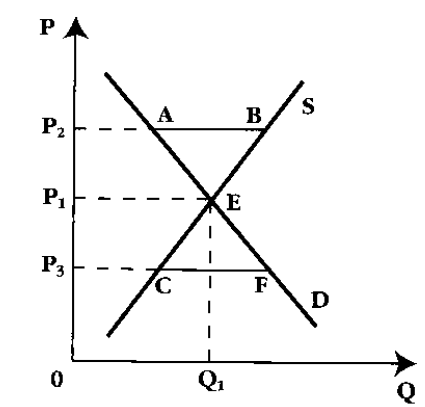 Конкуренція і коливання попиту і пропозиції  встановили часткову рівновагу на окремому ринку: обмежена кількість наявного у суспільстві товару розподілена між його можливими споживачами. Ринки окремих товарів і послуг між собою взаємозалежні. Наявна ціла система цін, яка може скласти рівновагу в певний момент  у всій національній економіці, тоді  на ринку встановлюється загальна рівновага.
NB!! Слід розрізняти величину попиту і сам попит, а також величину пропозиції  і саму пропозицію. Цінові фактори змінюють величину попиту і пропозиції (рух повздовж кривих попиту чи пропозиції). Натомість нецінові (екзогенні) фактори змінюють попит чи пропозицію (зміщують криві попиту чи пропозиції)
Зміщення кривих попиту (а) і пропозиції (б)
3.6. Еластичність попиту і пропозиції
Чому крива попиту (пропозиції) має саме такий, а не інший вигляд?
 Розглянемо три варіанти кривої  попиту, які  ілюструють відмінність окремих товарів за реакцією попиту на зміну ціни
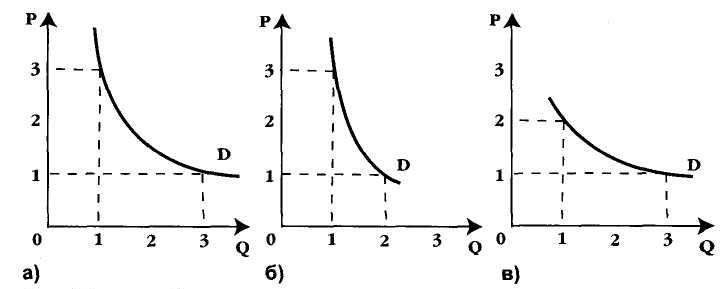 а) падіння ціни у 3 рази спровокувало аналогічне зростання у 3 рази величини попиту (дохід не змінився);
б) падіння ціни у 3 рази супроводжувалося зростанням закупівель тільки у  2 рази (загальний дохід скоротився);
в) дохід зріс, тому що обсяг попиту зріс більше, ніж зменшилась ціна
Коефіцієнт еластичності попиту в залежності від ціни  є відношення зміни попиту, до зміни ціни, яка його викликала
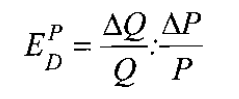 Еластичність попиту і ефективність ціноутворення
Дохід є важливих факторів, що впливають на попит.  Відомо, що зміна доходів споживачів має значно більший вплив на купівлю товарів довготривалого використання, ніж на товари повсякденного вжитку.
Коефіцієнт еластичності попиту в залежності від доходу  є відношення зміни попиту, до зміни доходу, що його викликав:


Перехресна еластичність - є еластичність попиту на один товар  відносно ціни на інший.
Коефіцієнт перехресної еластичності попиту є відношення зміни попиту на товар (i), що його викликала зміна ціни на товар  (j):
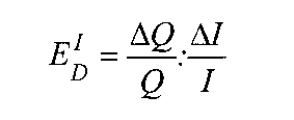 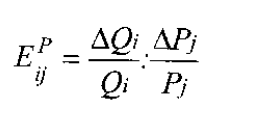 Еластичність пропозиції – це показник відносної зміни пропонованої на рику кількості товару від відносної зміни ціни
Коефіцієнт еластичності пропозиції в залежності від ціни є відношення зміни пропозиції, до зміни ціни, яка його викликала:


На еластичність  пропозиції особливу значимість має фактор часу. Час потрібен щоб відбулося підлаштування виробництва під новий рівень цін. 
Розглянемо три варіанти узгодження попиту і пропозиції із врахуванням фактору часу
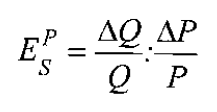 Узгодження попиту і пропозиції з врахуванням фактору часу
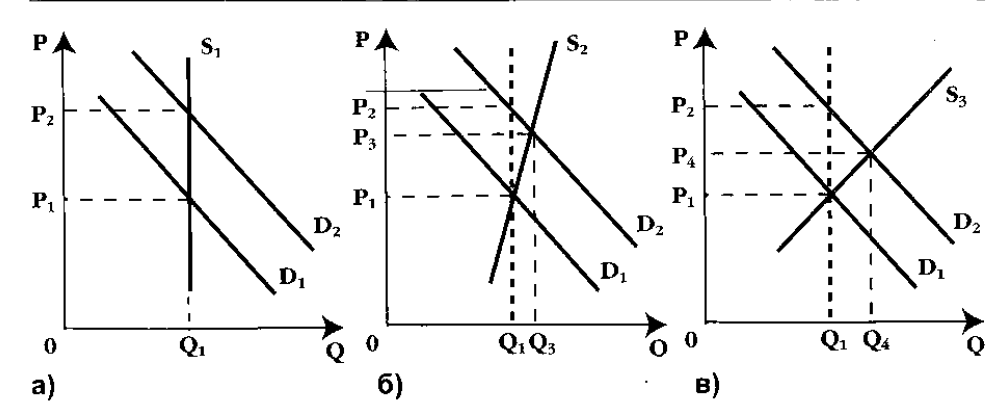